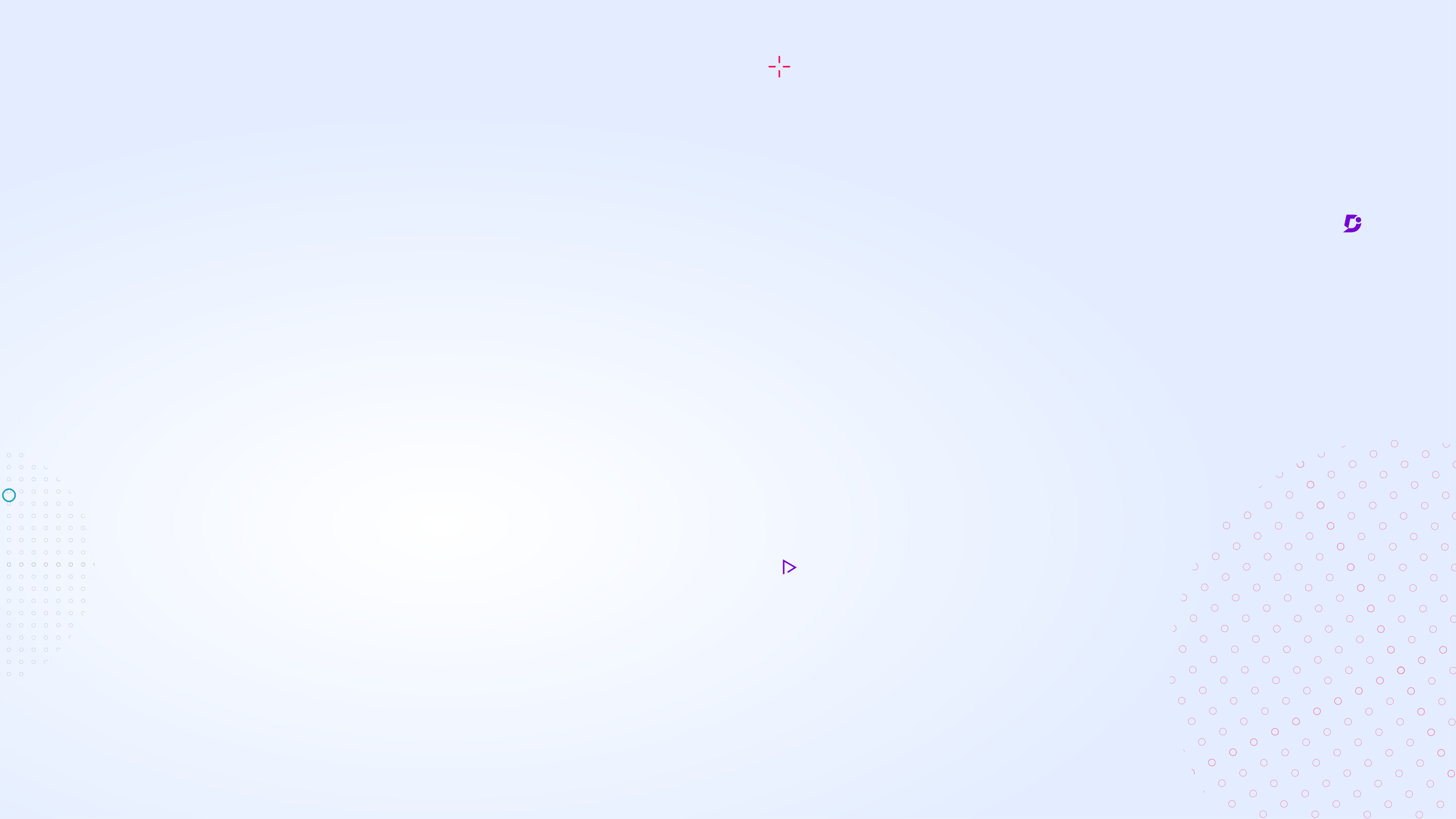 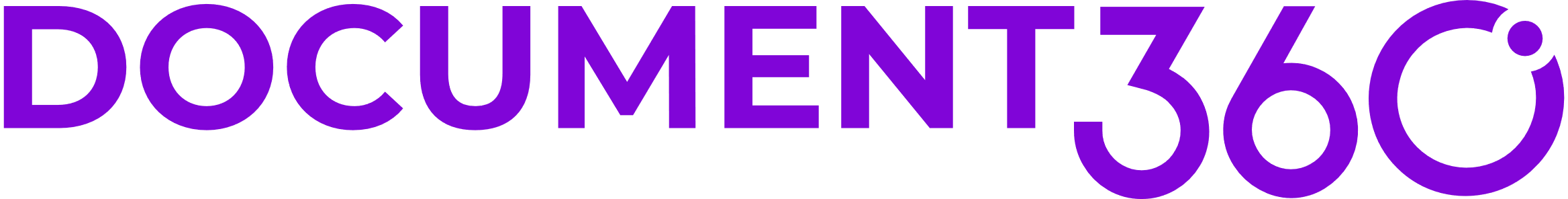 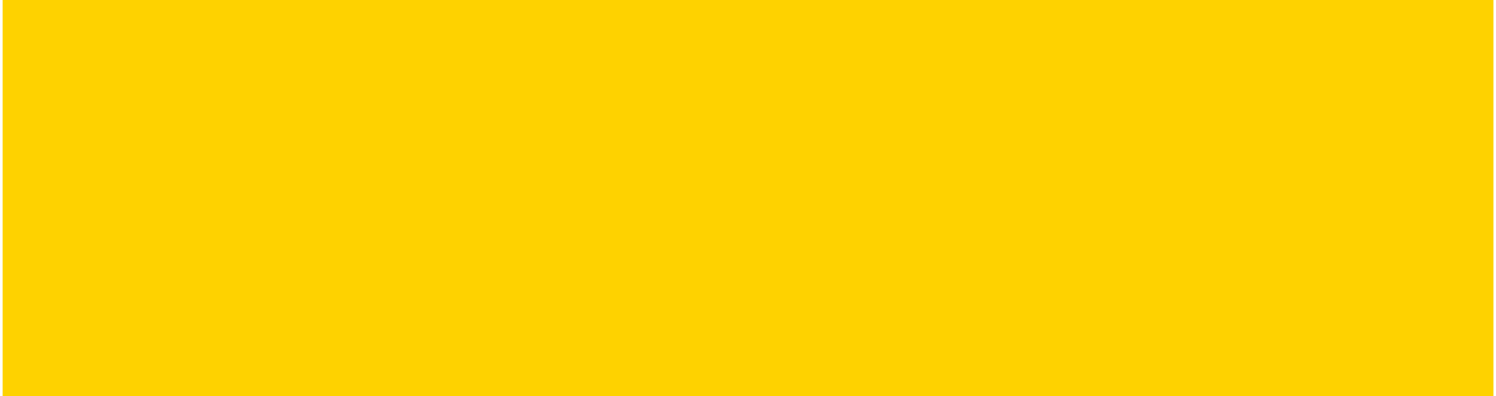 Webinar On
From Portal Setup to Customer Delight: A Deep Dive into the creation of a Public Knowledge Base.
Speaker
Debby Kruzic
Founder
Teckedin.com
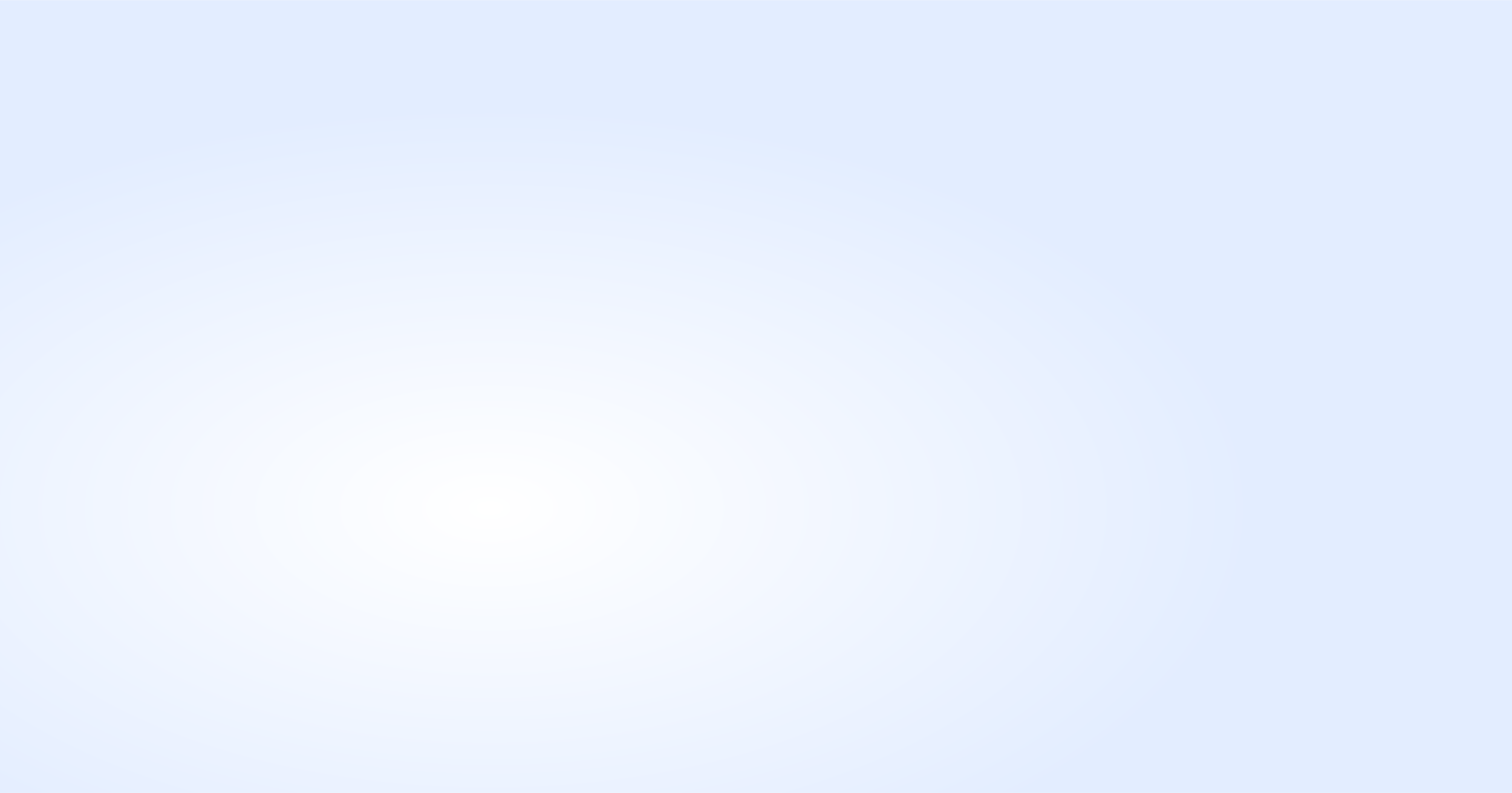 Building a Tech-only Knowledge base
Ease of Use
Application features and capabilities
Support
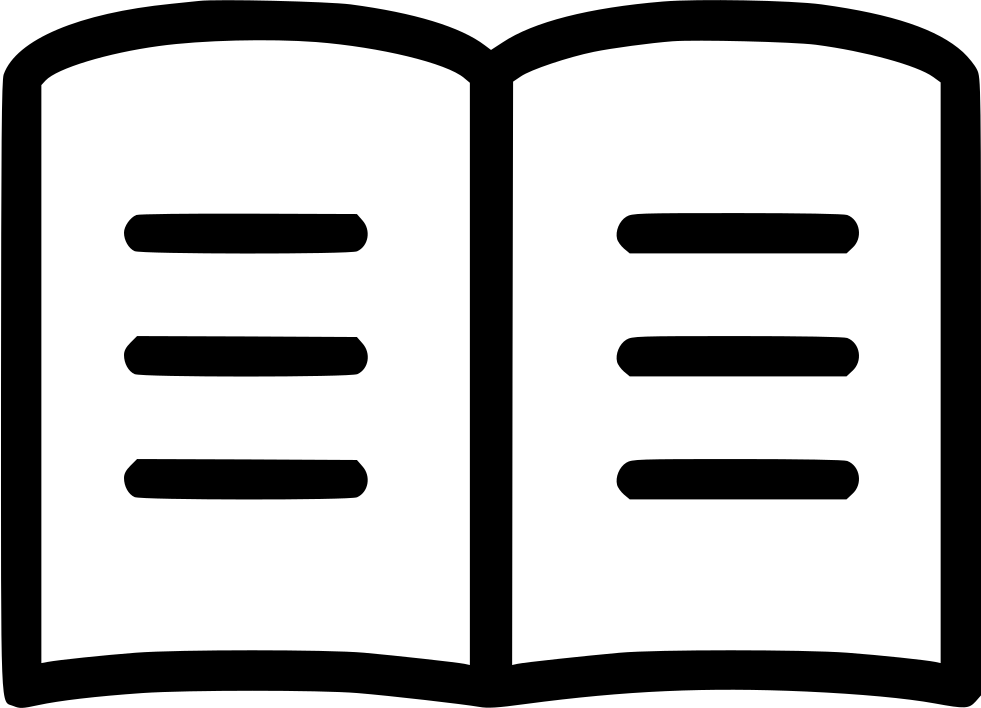 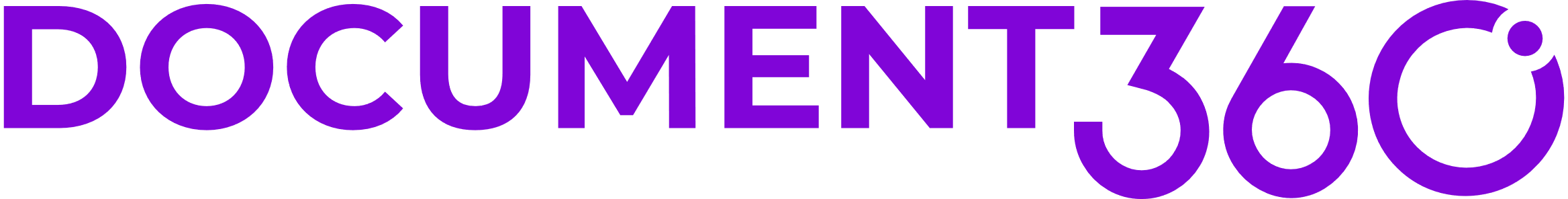 [Speaker Notes: A brief history. I started looking into membership and knowledge base applications, after having a custom app built. I tried a membership site first, as wanted to build a two-sided platform. Then tried two knowledge base applications. Both offered a free trial, which was very important. I could never get my arms around one of them, and Document360 was easy to get started with, and the support was excellent.

Leveraging innovative tools and features to enhance user experience]
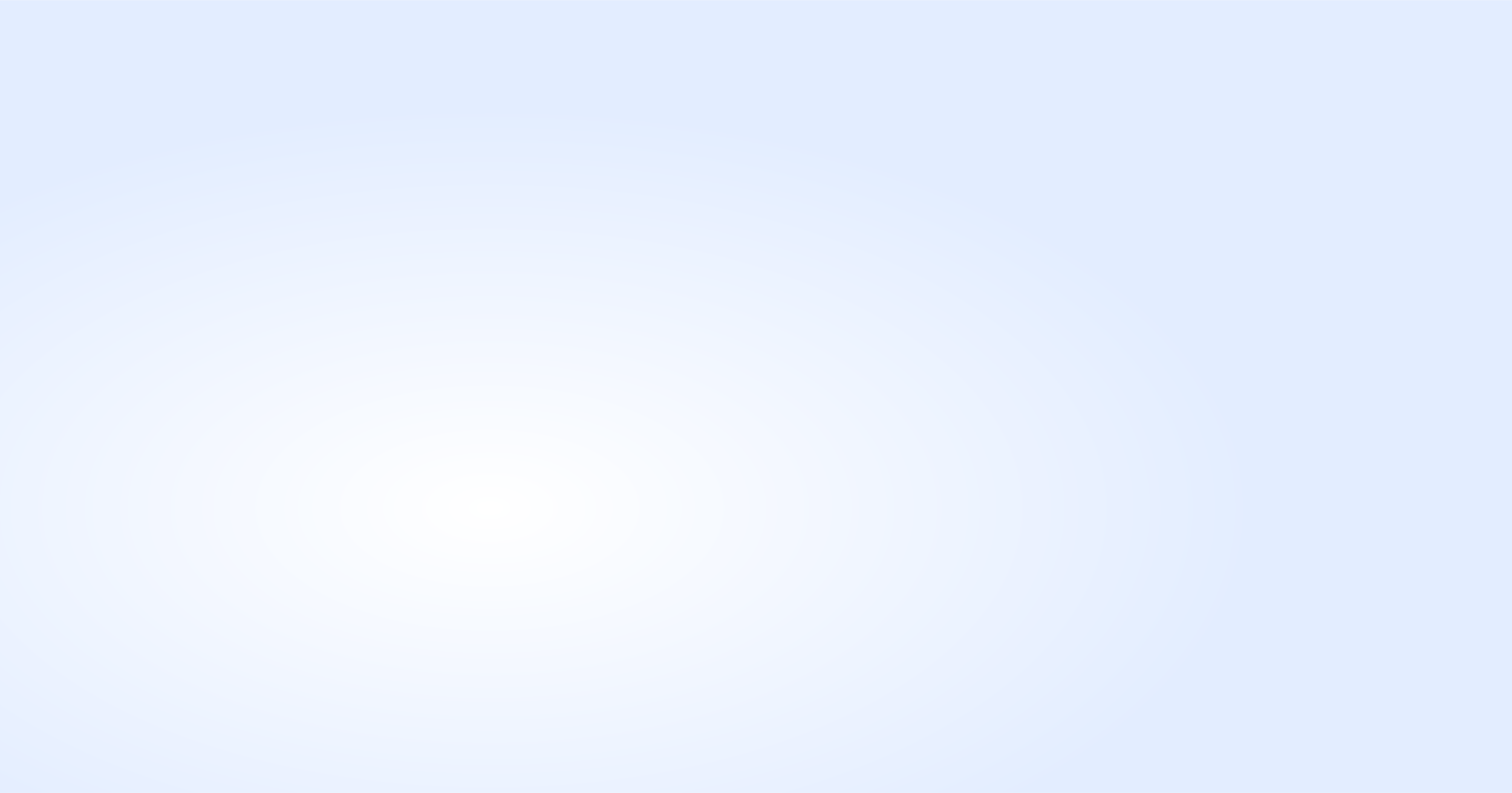 Features and Capabilities Used
Tables
Articles
Linking
Knowledgebase Widgit
Home Page Design
Advanced Searching
Navigations
Smart Bars
Analytics
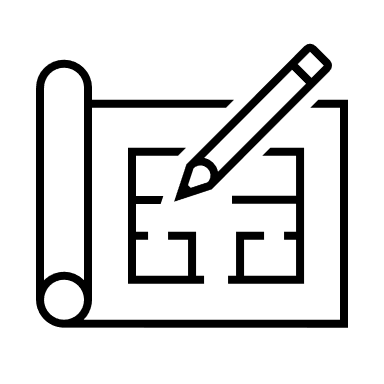 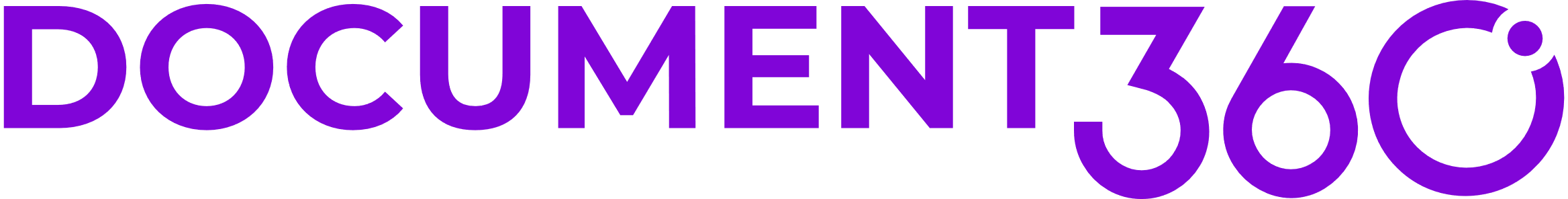 [Speaker Notes: The following is an overview of the tools that I am using or have used. I hope this gives you a feel for the ease of use and what is available.

I have put all of the data in with help from Document360. I am not a programmer, so am sure could do other things with code and script, for those of you with this expertise.

Settings: Article settings and SEO]
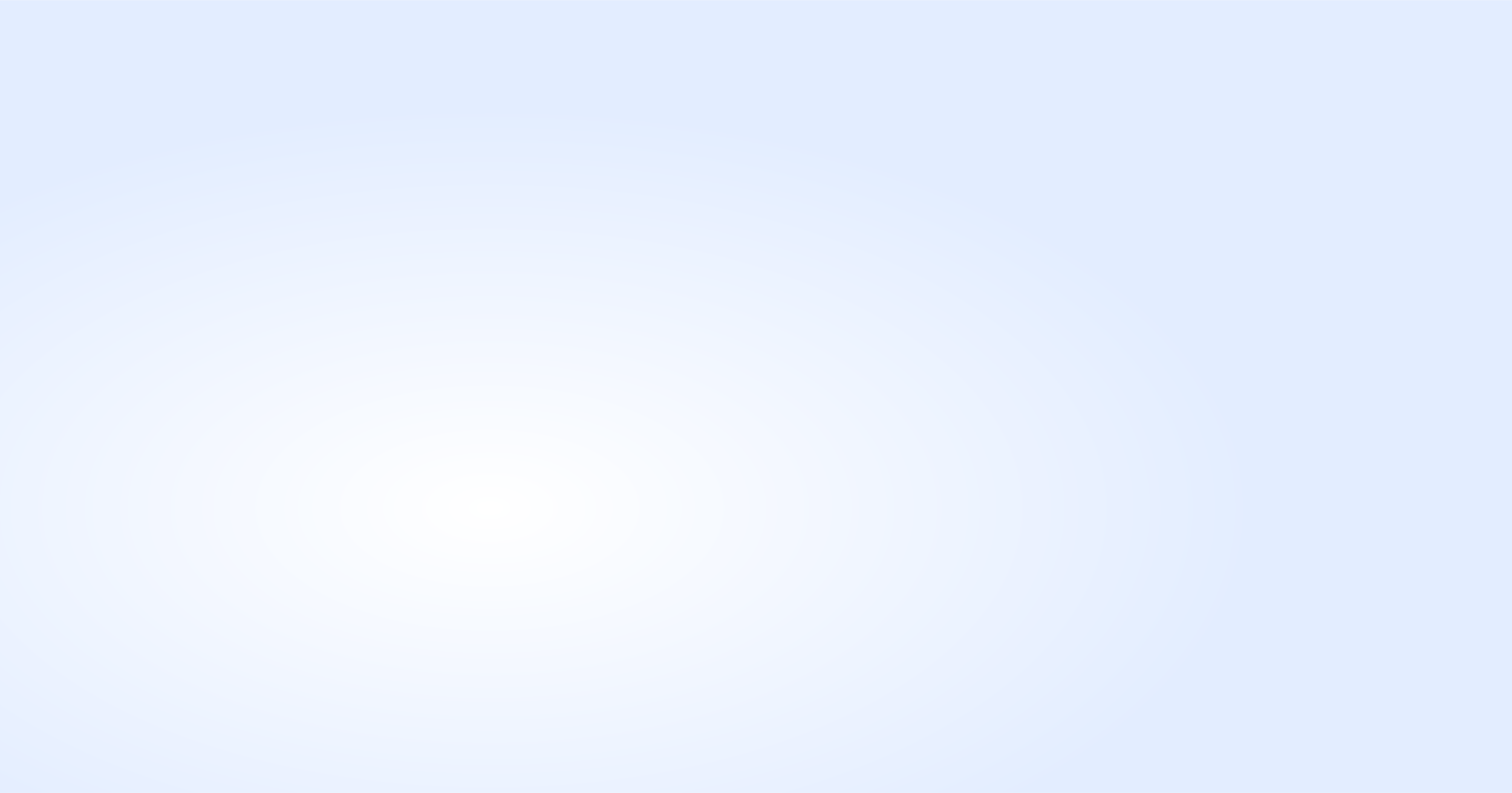 Audience/Viewers
Who are your viewers and how can you make it useful to them
What settings are available?
What should be enabled or disabled?
Continuous Improvement
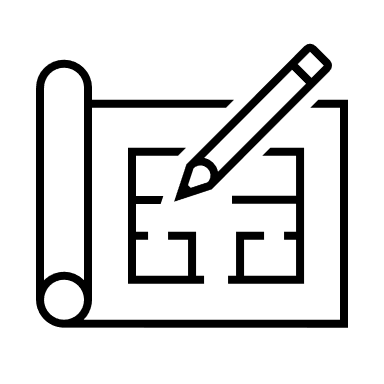 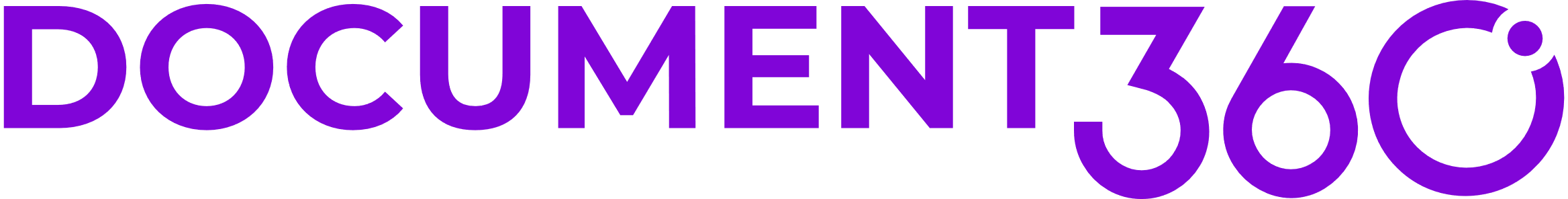 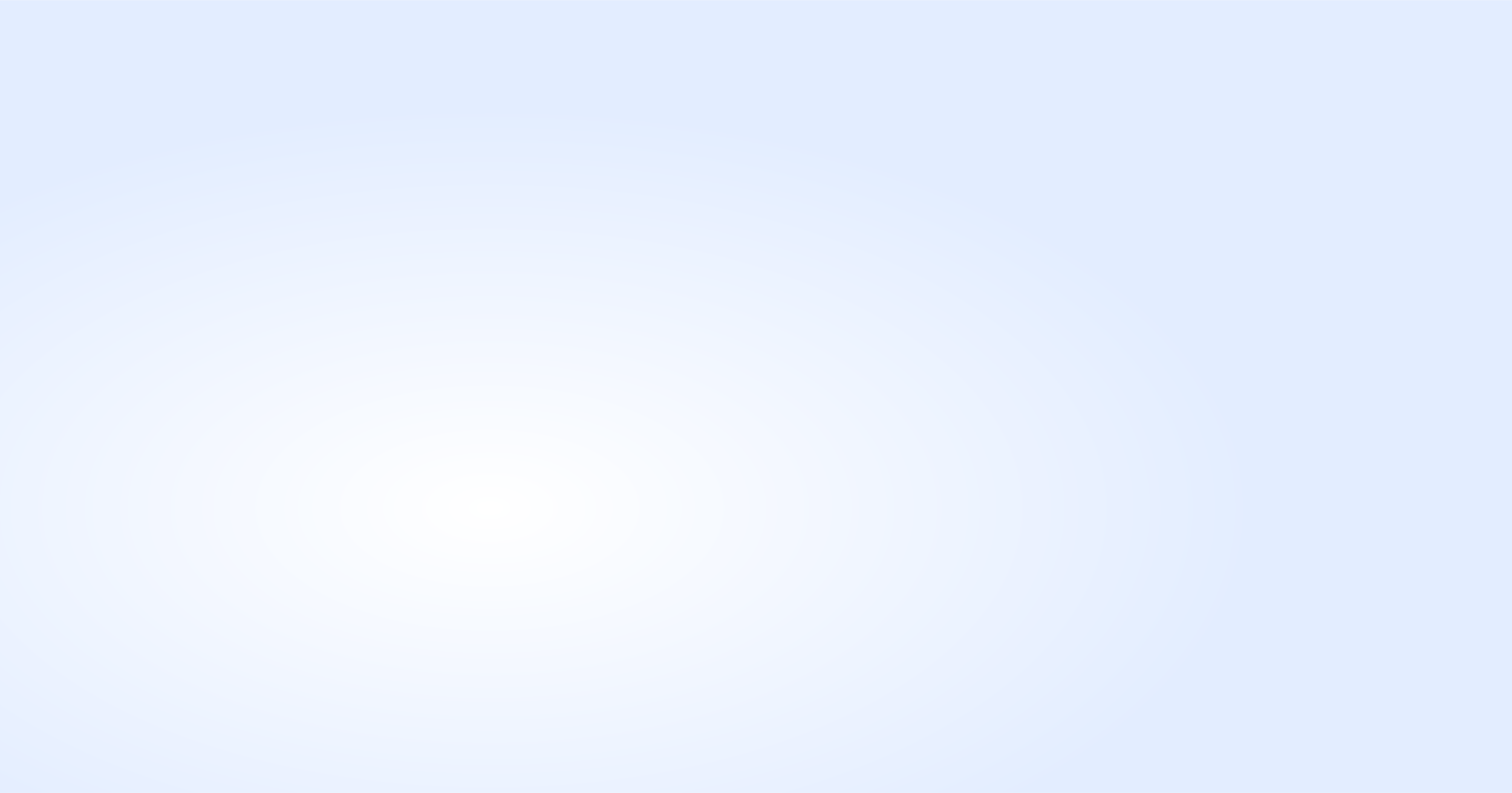 Questions ?
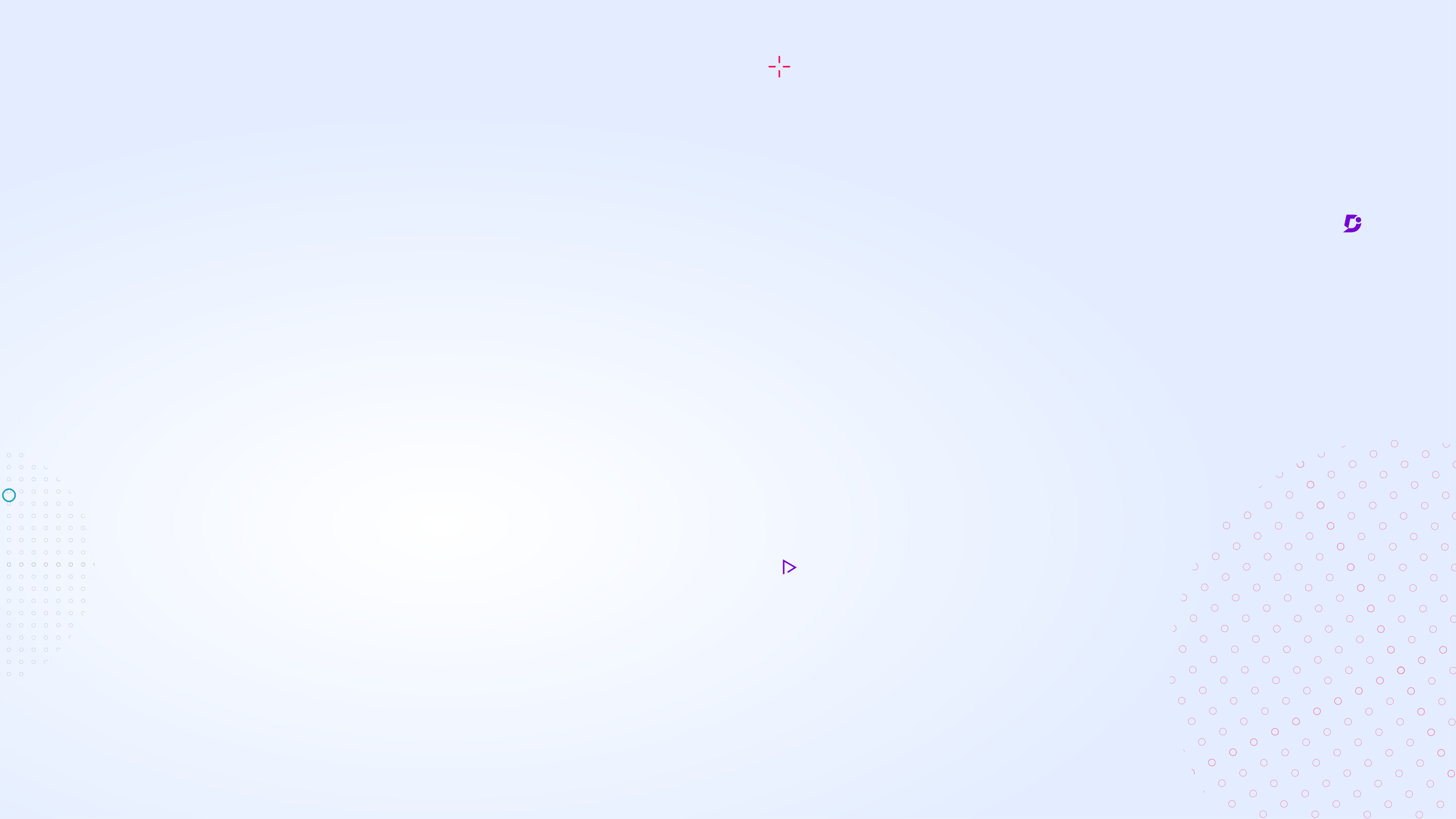 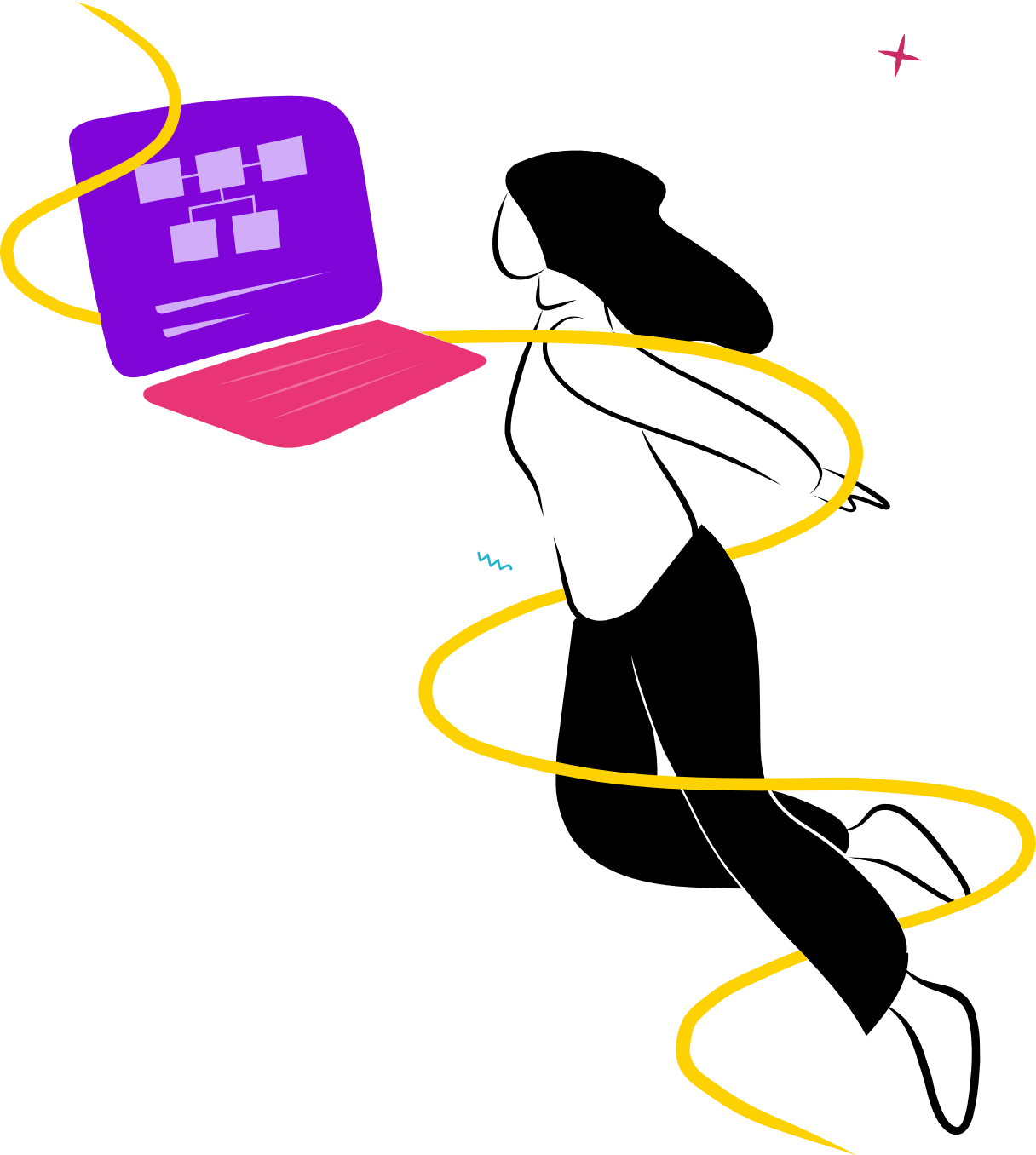 Thank You!
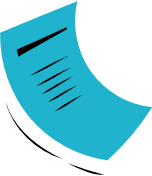 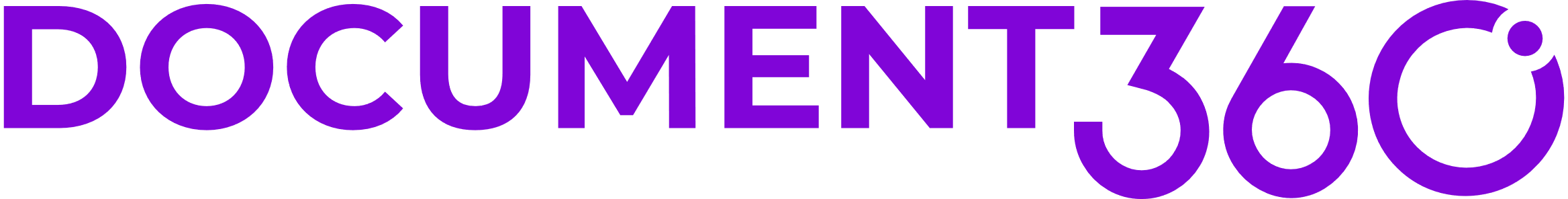